Муниципальное бюджетное дошкольное 
образовательное учреждениеКиселевского городского округадетский сад №67 
комбинированного вида
«Игра – главное условие воспитания».

Подготовила:
Щипкова А.Н.
воспитатель.
Игра - один тех видов детской деятельности, которая используется взрослыми в целях воспитания дошкольников, обучения их различным действиям, способам и средствам общения. 
В игре 	происходят существенные преобразования в интеллектуальной сфере, являющейся фундаментом развитии личности.
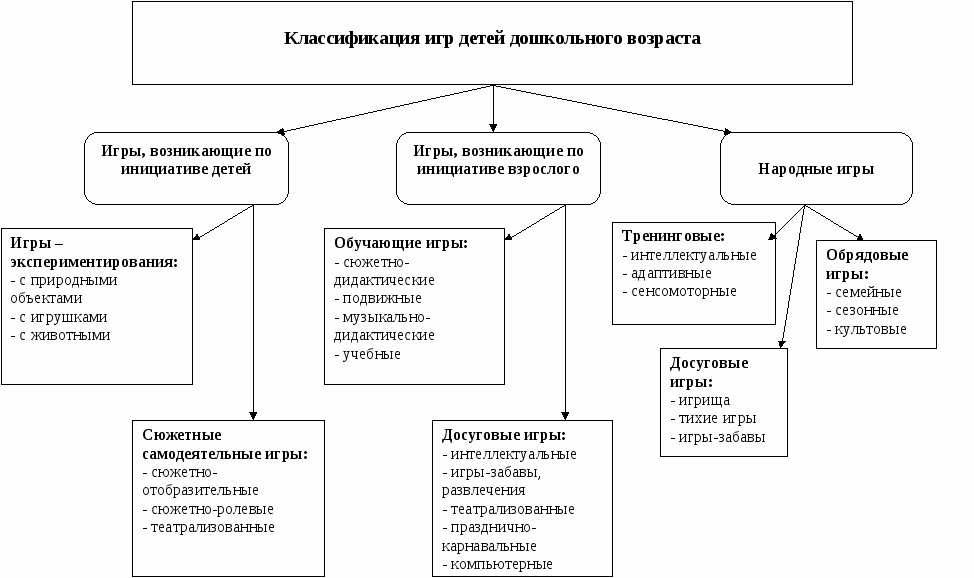 Игровая деятельность в раннем возрасте проходит в несколько этапов: 
0знакомительная игра с предметом - игрушкой по мотиву, заданному ребенку взрослым. Ее содержание составляют действия ­манипуляции, осуществляемые в процессе обследования предметов.
0тобразительная игра, когда в условиях общения со взрослым ребенок на практике узнает название и целевое назначение предмета, и это новое знание он переносит в свою игру.
К 3-м годам жизни малыш приобщается к образно-ролевой игре. Она учит перевоплощению в образы предметов, животных, действиям «понарошку». Ребёнок показывает себя зайкой, мышкой, лисичкой… В такой игре необходимо иметь зеркала, перед ними проводить с детьми игровые упражнения типа: «покажи, как можно рассердится, рассмеяться». Следует задействовать уголки ряженья. А взрослый использует свои выдумки, фантазии, показывает инсценировки песенок, потешек. К концу можно привлечь к этой увлекательной деятельности детей.
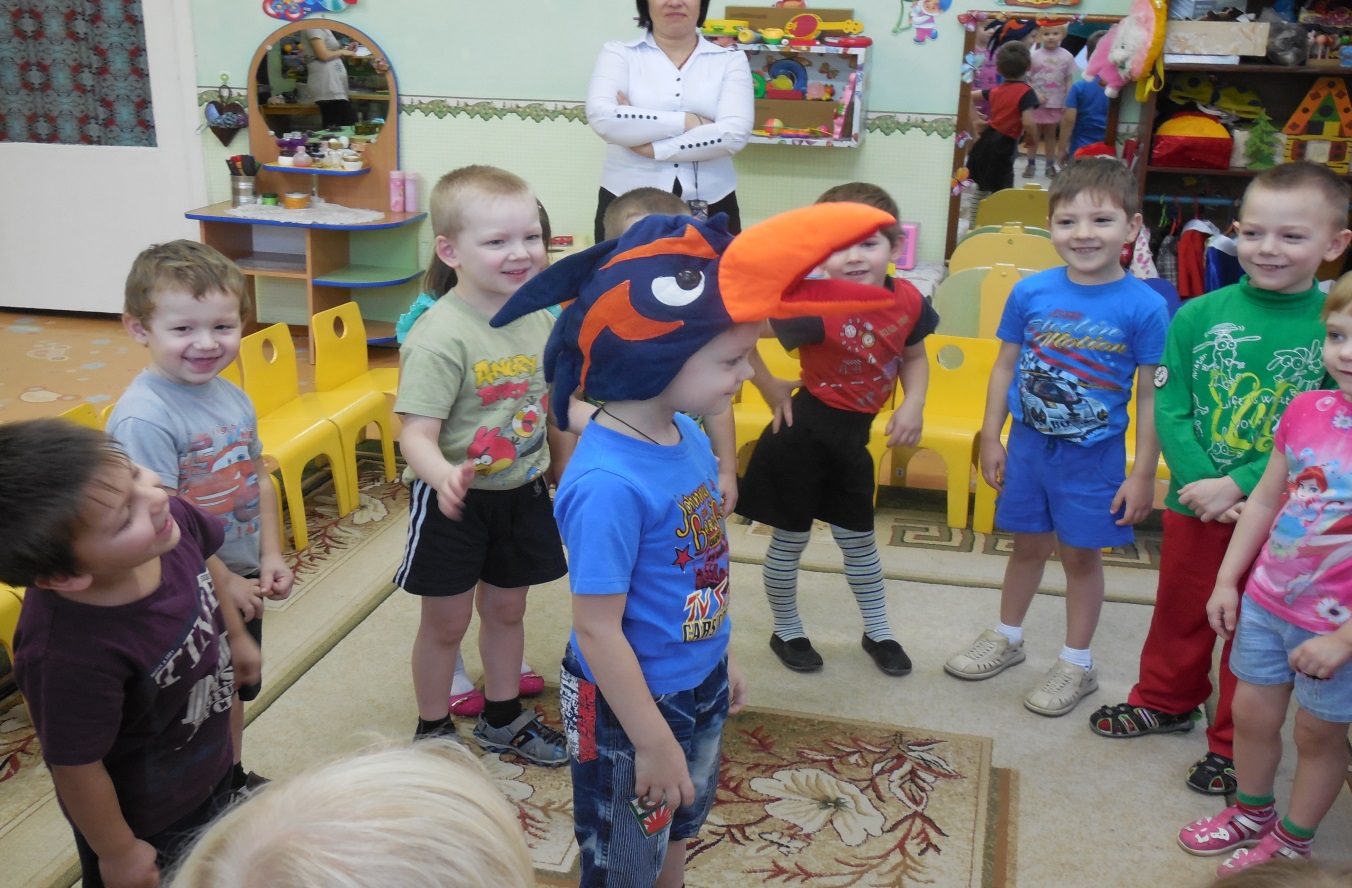 К 3-м годам у малышей должны быть сформированы зачатки сюжетно-ролевой игры – основного вида деятельности дошкольника. Игра начинает приобретать развёрнутый характер, в ней связываются несколько задач. Постепенно дети становятся более самостоятельными и инициативными, проявляются первые игровые замыслы. Хорошая игра – залог прекрасного настроения, крепкого здоровья.
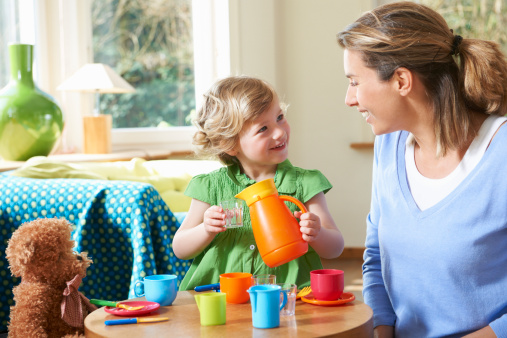 Управление игрой основывается на реализации воспитателем ряда основных функций:
— осуществлении начала игры в соответствии с ее содержанием и правилами;
— наблюдении за ходом игры, действиями игроков и команд;
— фиксации грубых ошибок в индивидуальных и коллективных действиях, вносящих искажения в смысл игры;
— оперативных указаниях по рациональным способам коллективных и индивидуальных действий игроков;
— замечаний по чрезмерно индивидуальным действиям игрока в составе команды;
— предупреждении агрессивных действий, грубости, их немедленном пресечении;
— поощрении актов справедливой игры;
— регулировании физической и эмоциональной нагрузки;
— поддержании духа здорового соперничества и соревновательности на протяжении всей игры;
— при возможности и необходимости участие в игре самого преподавателя с выполнением функций игрока, образцово демонстрирующего игровые приемы;
— своевременном, спокойном завершении игры.
Большое место занимают дидактические игры. 
Они используются на занятиях и в самостоятельной деятельности детей. Она может служить составной частью занятия, повышает интерес к занятиям. В дидактической игре учебные,  познавательные задачи взаимосвязаны с игровыми, поэтому в нее вносятся элементы занимательности.
Игра «ОДИН – МНОГО».
ЦЕЛЬ: Развивать первые математические способности, развивать внимание мышление, умение различать цвет предметов.РУКОВОДСТВО: Игры проводятся с 2-3 детьми. Воспитатель показывает на магнитной доске картинки игрушек одну, много, закрепляет цвет. Потом предлагает детям по показу найти и прикрепить такие же картинки.
Наличие игрового содержания в занятиях с дидактическими игрушками дает право объединить их с дидактическими играми и назвать этот вид деятельности играми-занятиями.
Особенность игр-занятий заключается в том, что усвоение материала не требует приложения больших усилий т.к. задействованными оказываются непроизвольное внимание и запоминание.
Для дальнейшего развития ребенка необходимо накопление богатого сенсорного опыта, что предлагает освоение сенсорных эталонов, овладение способами обследования предметов, что создает поле для сенсорного развития, которое включает в себя: 
предметно-тематические  и природно-тематические игрушки: пирамидки различной формы и величины, с различным количеством колец, матрешки, вкладыши; 
различные виды дидактических игр: лото, домино, мозаика, складные кубики с разрезанными картинками; 
мягконабивные напольные дидактические игрушки;
- развивающие игры, способствующие развитии тонкой моторики рук, освоению сенсорных эталонов, различные пазлы; 
- дидактические флексы-трансформеры с различными силуэтами; 
- следочки рук и ног; 
- игровые пособия «живая картинка», развивающие моторные, сенсорные, речевые и мыслительные способности детей: пособие имеет вариативное использование, сменяемость и наращивание сюжета;
- разнообразный строительный материал.
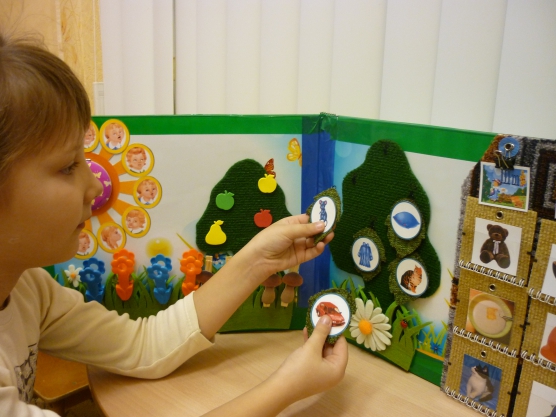 Ищите туфлю.
    Все садятся в круг как можно ближе друг к другу и передают руками туфлю под сдвинутыми коленями. Один из игроков, стоя в середине, должен искать туфлю, причём он другими играющими мнимой передачей и соответствующими окликами вводится в заблуждение насчёт местонахождения предмета.
Достань мяч!
    На некоторой высоте подвешивается мяч. Ребята по одному подбегают к нему, пытаясь достать мяч ногой. Мяч постепенно поднимается выше и выше, в силу чего количество участников постепенно сокращается. Затем участники могут касаться мяча головой и, наконец, когда мяч будет подвешен совсем высоко, то рукой.
«Попробуй попади».
    Игрок должен теннисным мячиком попасть в коробку. Побеждает тот, кто сделает это точно и несколько раз.
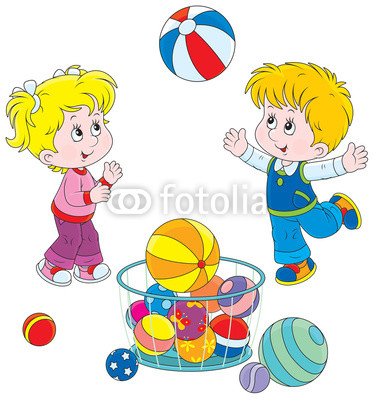 «Бой петухов».
    Двое, прыгая на одной ноге в нарисованном на полу круге, пытаются вытолкнуть друг друга за его пределы.
«Пронеси – не урони».
    Участники игры несут: мячи на головах, палки – на указательном пальце, теннисные шарики – на ложках. Выигрывает тот, кто дольше всех продержится и ничего не уронит.
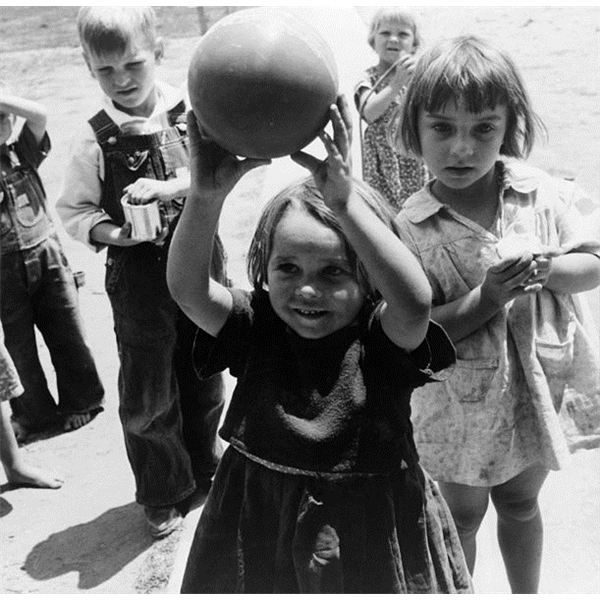 «Охотник», «Рыболов», 
«Домашняя хозяйка».
    Двое состязающихся шагают, ударяя на каждый шаг мячом о землю и называют соответствующий предмет. Выигрывает тот, кто дальше прошёл, то есть больше назвал предметов.
Пальчиковые игры.

В ходе пальчиковых игр дети, повторяя движения взрослых, активируют моторику рук. Тем самым вырабатываются ловкость, умения управлять своими движениями, концентрировать внимание на одном виде деятельности. 
Кроме этого, дополняем игры и пальчиковой гимнастикой, добавляем упражнения по мелкой моторике рук, действия с пластилином, конструирование из кубиков, собирание различных пирамидок, перекладывание из одной кучки в другую мелких предметов, использование тематических панно с пуговицами, кнопками, липучками.
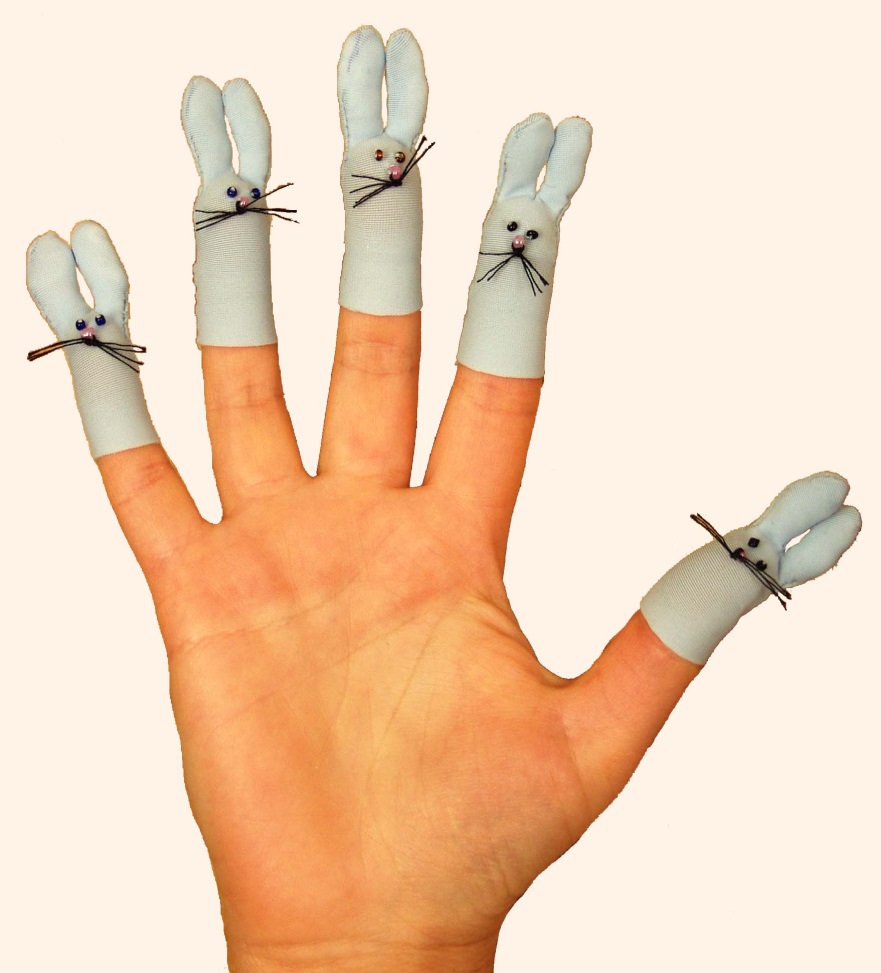 ЗАЙКА. 
Зайка, зайка, где твой хвост? ( хлопки ) 
— Вот, вот, вот! ( руки за спиной ) Зайка, зайка, где твой нос? ( хлопки ) 
— Вот, вот, вот! ( показать нос ) 
Зайка, зайка, лапы где? ( хлопки ) 
— Вот, вот, вот! ( показать руки ) 
Зайка, зайка, ушки где? ( хлопки ) 
— Вот, вот, вот! ( показать ушки ).
ВОРОНА. 
У вороны голова, ( руки на голове ) 
ва-ва-ва-ва ( 4 хлопка ) 
Клюв и крылья, ( руки у носа, «крылья» ) Хвостик, ноги, ( руки за спиной, топать ) 
оги-оги-оги-оги ( 4 хлопка ).
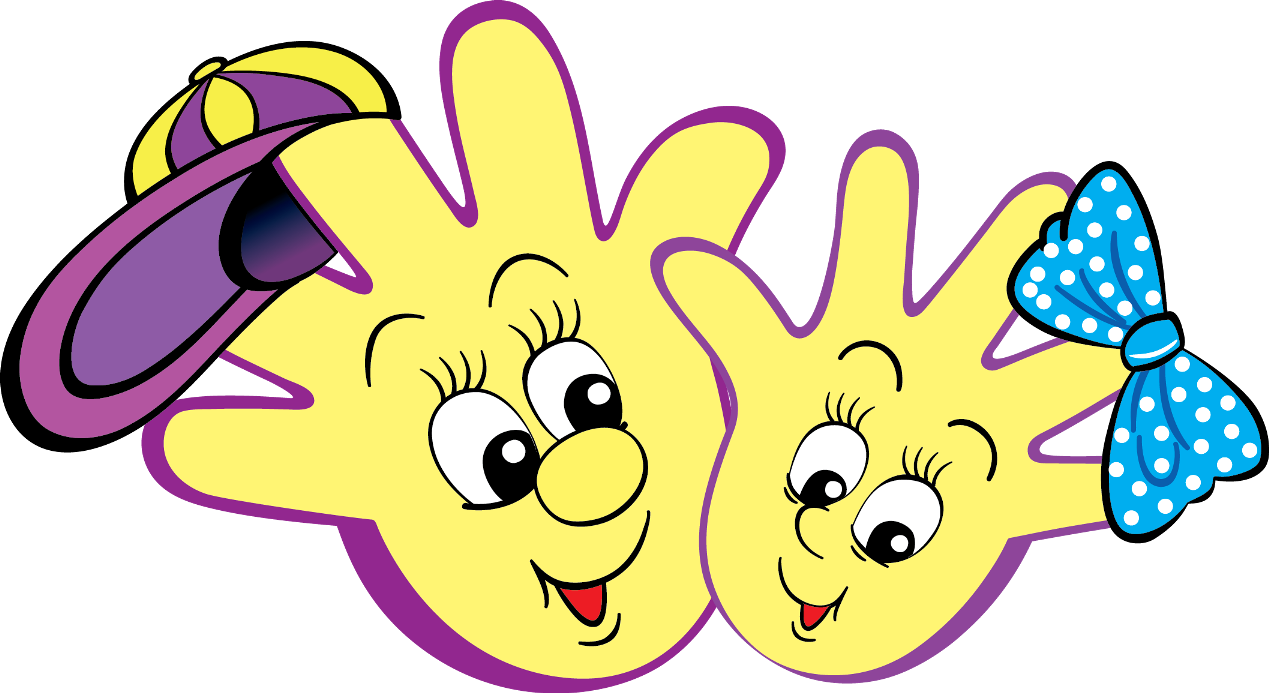 КОРАБЛИК. 
Вот плывет кораблик мой (руки – «полочка» покачиваются) 
Он плывет ко мне домой (руки вперед, ладони сомкнуть углом) 
Крепко я держу штурвал («держать штурвал») 
Я ведь главный капитан (4 хлопка).
Литература:

Губанова Н.Ф. Игровая деятельность в детском саду. Для занятий с детьми 2-7 лет. ФГОС. [Текст] / Н.Ф. Губанова. М.: Мозаика-Синтез, 2015.
Лисина Т.В. Подвижные тематические игры для дошкольников. Методическое пособие. [Текст] /Т.В. Лисина. М.: Сфера, 2016.
Степаненко Э.Я. Сборник подвижных игр 2-7 лет. ФГОС. [Текст] /Э.Я. Степаненко. М.: Мозаика-Синтез, 2016.

Источники:

http://bom-bom.ru/minijournal/palchikovye-igry-dlya-detej-2-3-goda.html
http://mamaspuzzles.com.ua/index.php?option=com_content&view=article&id=336:2011-02-24-11-35-17&catid=123:24-36-&Itemid=148
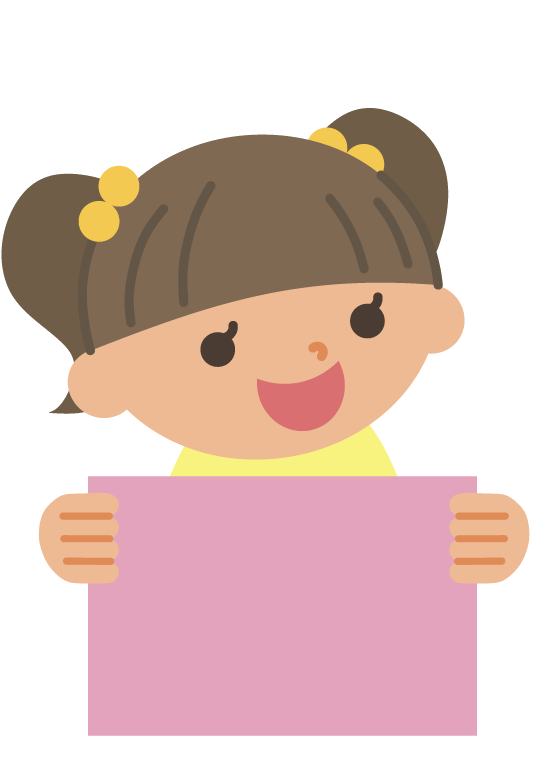 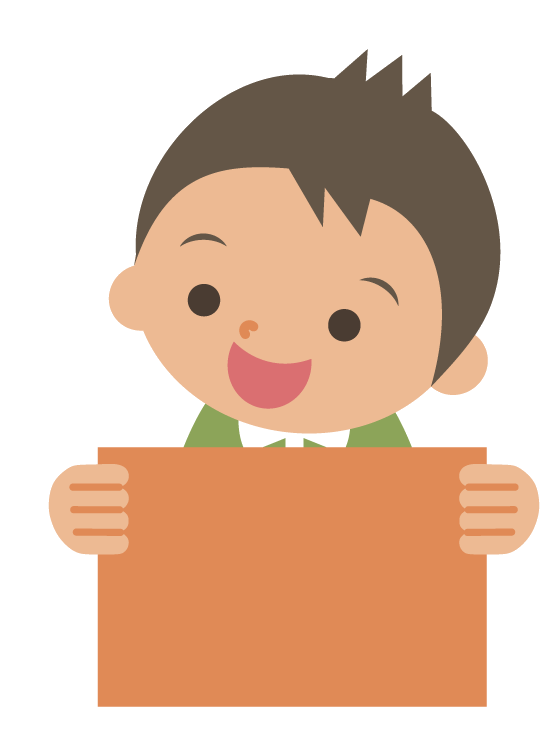 Спасибо
за внимание!
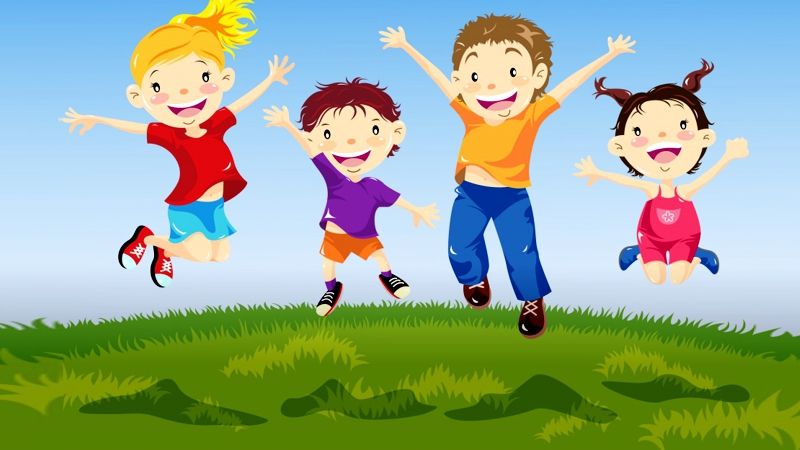